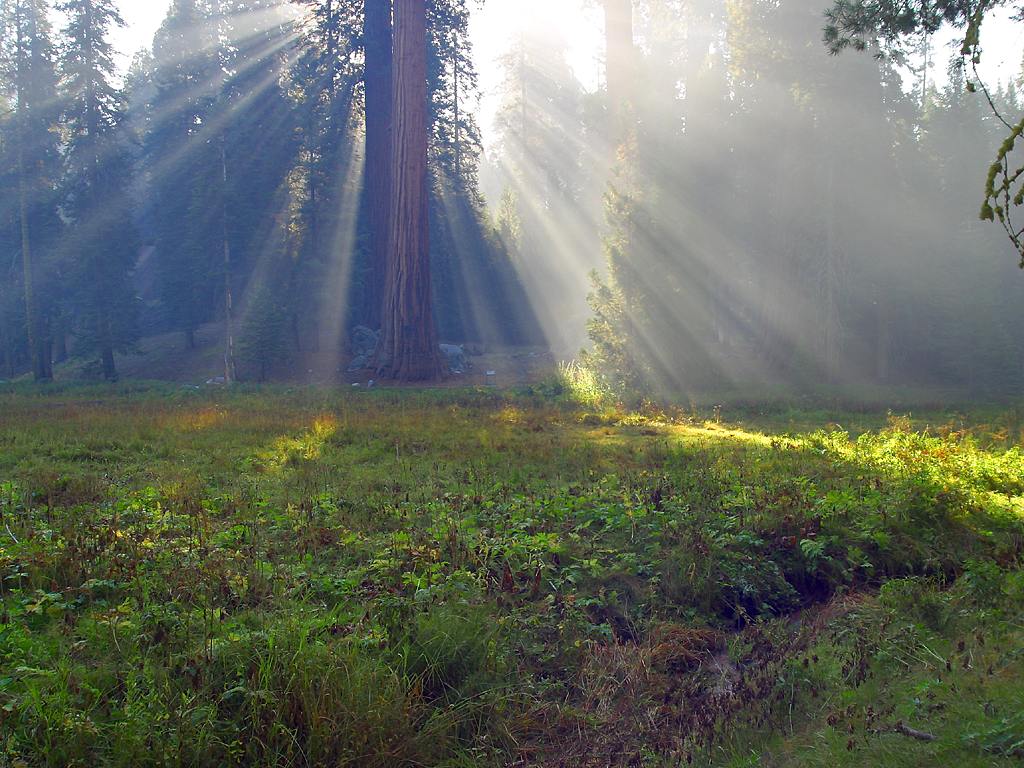 Worship – Its Affect on My Salvation
Malachi 3:7
Richie Thetford									            www.thetfordcountry.com
Worship Defined
“Showing reverence for a deity; to have intense love or admiration for”
(Webster’s New World Dictionary)
How to worship God
John 4:20-24
What is the “Spirit?”
Related to the spiritual
Romans 14:17
What is the “Truth?”
John 17:17; 1 Peter 4:11
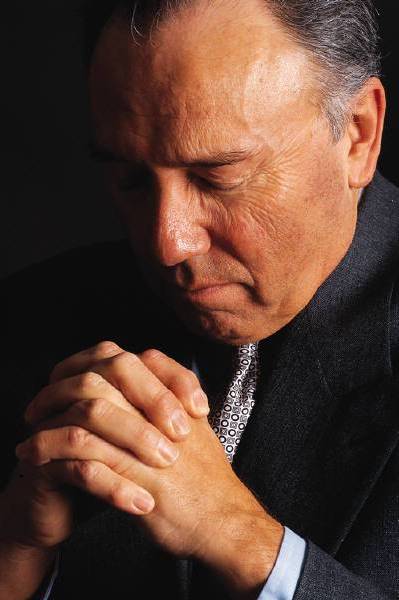 Richie Thetford									            www.thetfordcountry.com
Commanded to Worship God
Old Testament
1 Chronicles 16:29
Exodus 34:14
2 Kings 17:36
Must worship today
Luke 4:8
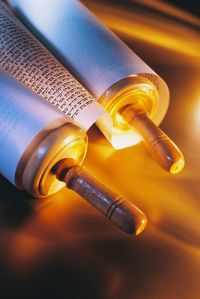 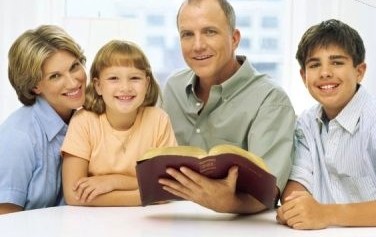 Richie Thetford									            www.thetfordcountry.com
Worship Can Be Corrupted
Old Testament examples
Nadab and Abihu - Leviticus 10:1-2
Manasseh and Amon - 2 Kings 21:3, 21
Moses’ expectation - Deuteronomy 12:2-4
Paul’s Instruction
Romans 1:25
Obey Jesus – Not Man
Matthew 15:8-9
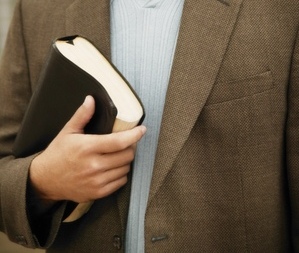 Richie Thetford									            www.thetfordcountry.com
Must Have the Right Attitude
Must be reverent
Must be attentive
Joyfully worship Him
Psalms 95:1-8
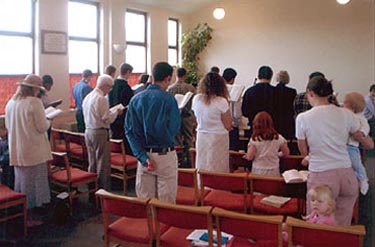 Always come to worship God with the right attitude
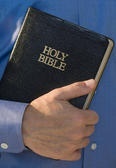 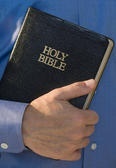 Richie Thetford									            www.thetfordcountry.com
The worship we offer must please God or else we stand to lose our home in heaven
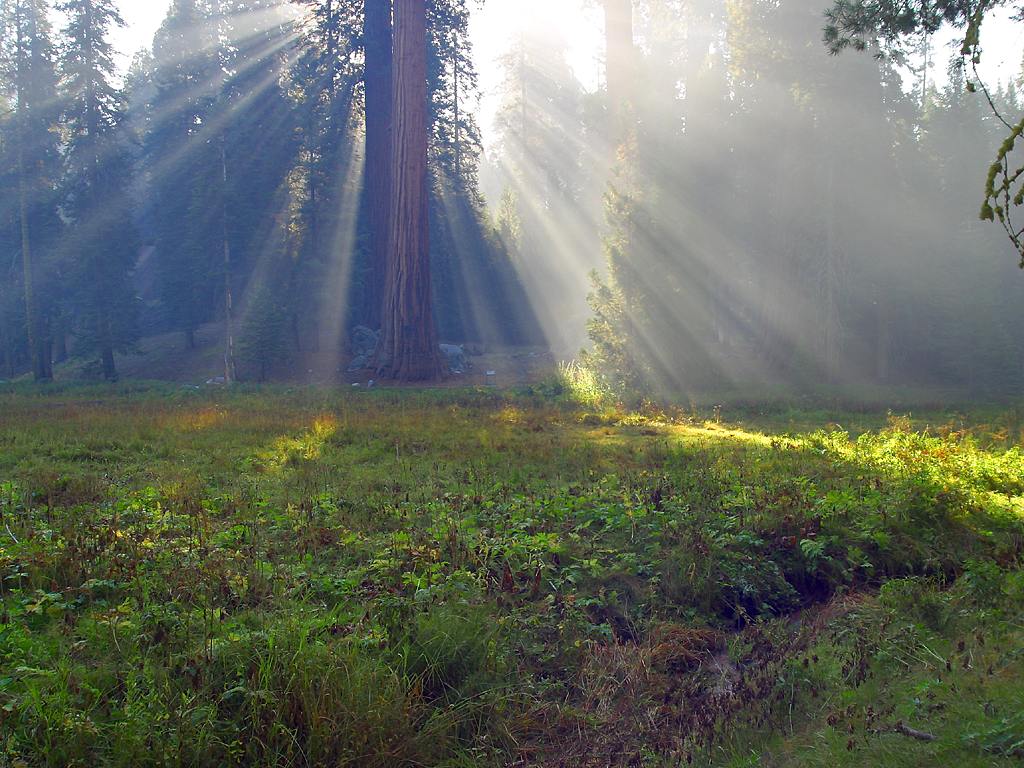 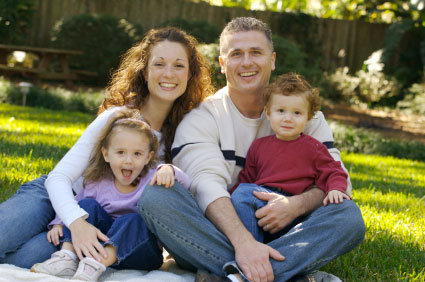 Have we determined to worship God as He has directed?
In the proper “Spirit” and in “Truth?”
Our worship will affect our soul’s eternal destiny!
Richie Thetford									            www.thetfordcountry.com